Gospel Collective Worship Assembly28th Sunday in Ordinary Time.
Monday 9th October 2023
From last week, my question to you was…

How can we remember to do the right things?
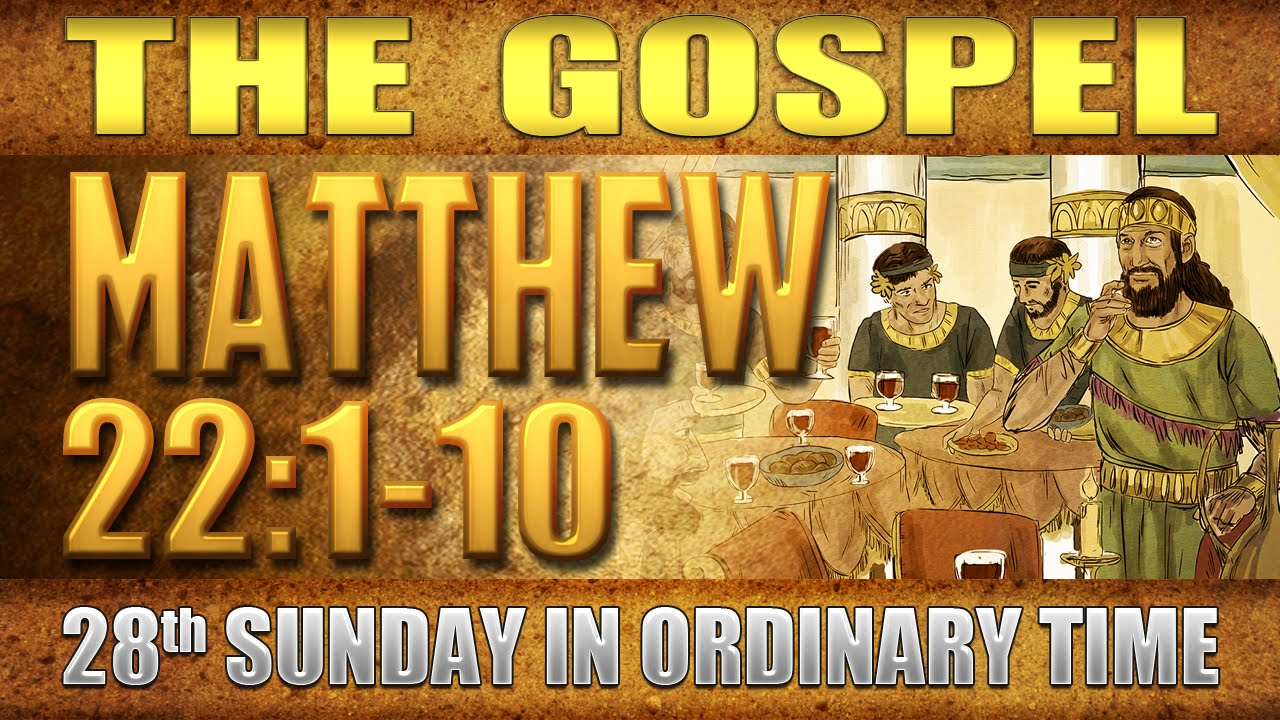 Matthew 22: 1-10 Invite everyone you can find to the wedding
Who are the main characters in the parable?
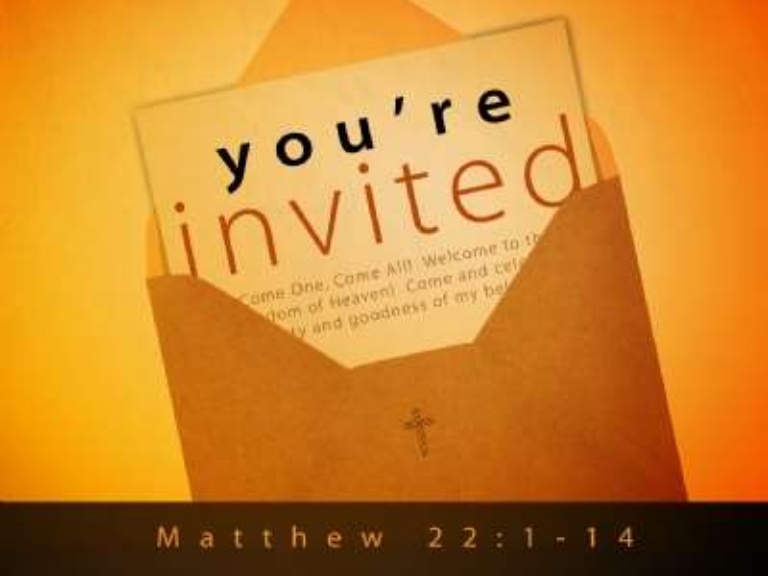 The King
The invited guests
The servants
Everyone else
Who are the real characters in the story?
The King

The invited guests

The servants

Everyone else
God
Chief priests and leaders
The Prophets
Us
Message?
God invites us all to his feast

Not everyone will get in

Some who assume will be disappointed

Others will be invited in their place
For next week - My question to you…

How can we be sure to be on the VIP list?
Dear Lord,Help us to listen to your words.  Help us to choose to do the right things with our lives so that we can get an invitation to your ultimate ‘party’.Amen